Speciální pedagogika osob s narušenou komunikační schopností
Jabok, únor 2022
Mgr. Michaela Voldřichová
Co dělá logoped?
Logopedie –vědní obor
Spolupracující obory: 

Pedagogové – elementaristé, SPPG, PPP, SPC, MŠ
Psychologové  - kliničtí, PPP, SPC

Pediatři
Psychiatři
Neurologové
Foniatři, ORL lékaři
Fyzioterapeuti, ergoterapeuti

Raná péče

Fonetika, lingvistika
Vývoj oboruSystém logopedické péčeKomunikace
Jazykové roviny
Lexikálně sémantická 

Morfologicko syntaktická

Fonologicko fonetická

Pragmatická
Literatura
Klenková, Jiřina: Logopedie: narušení komunikační schopnosti, logopedická prevence, logopedická intervence v ČR, příklady z praxe. Grada, 2006
Vývoj řeči
Vývoj řeči fyziologická vývojová stádia
- broukání 
- žvatlání
- slova
- věty                       

fyziologická nemluvnost
Faktory způsobující narušenou komunikační schopnost
Handicap – fyzický, mentální, smyslový
Rozumění
Bilingvismus
Sociální prostředí
Všechno souvisí se vším
Vývojová stádia hrubé motoriky

Samostatný sed
Lezení 
Chůze



Jemná motorika

 - ruky
grafomotorika
lateralita

- muvidel
Všechno souvisí se vším
Kognitivní dovednosti 

pozornost
Paměť

Percepce
Zraková 
Sluchová
Prostorová
Hmatová

Chuťová
čichová
Oblasti logopedické péče
- slovní zásoba

- tvoření vět 

- gramatika

- výslovnost

- tempo

- plynulost

- hlas
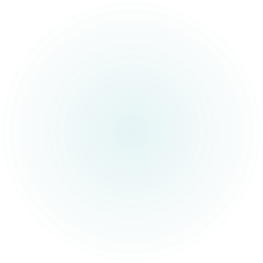 Děkuji za pozornost.
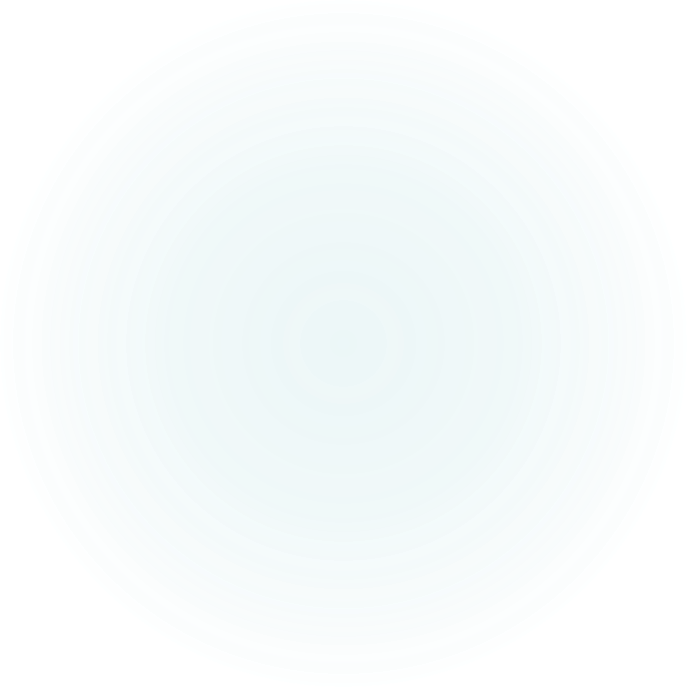 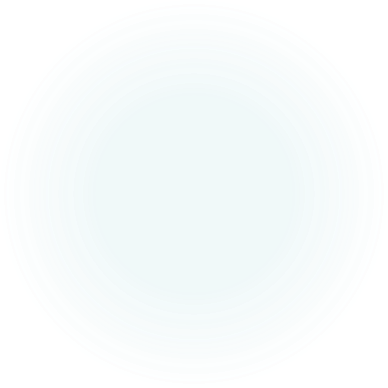 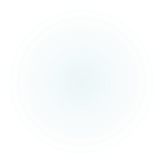